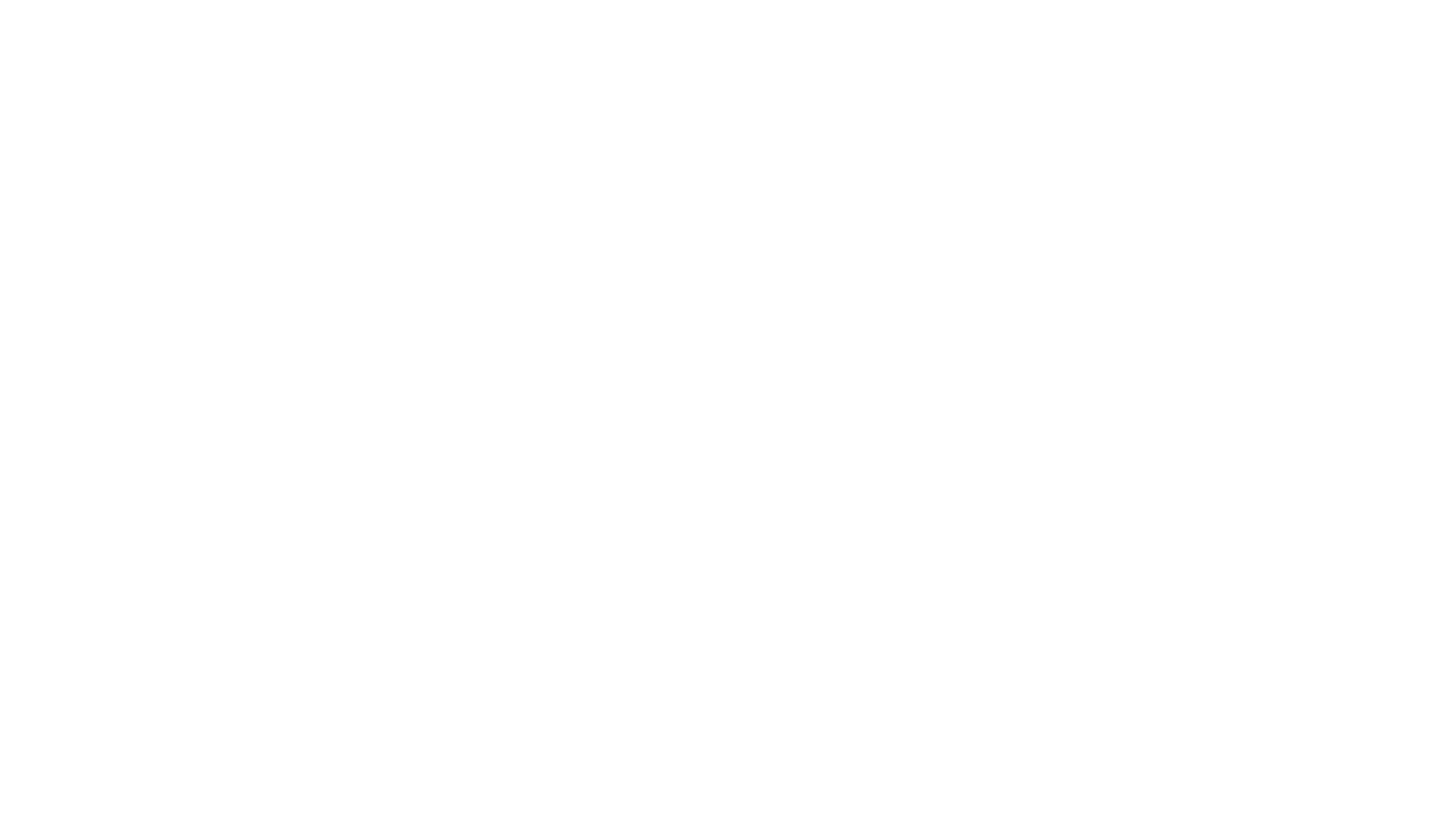 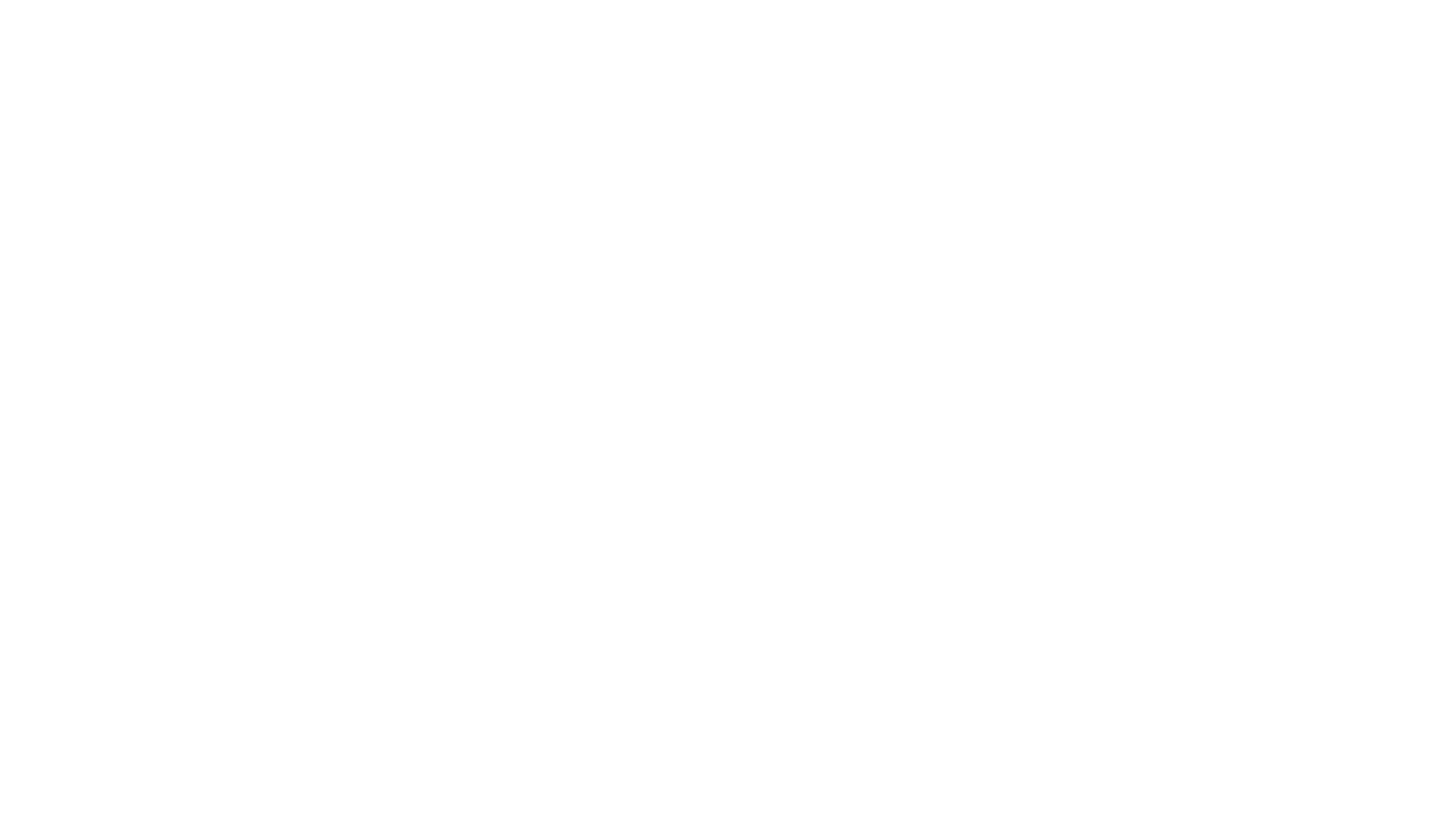 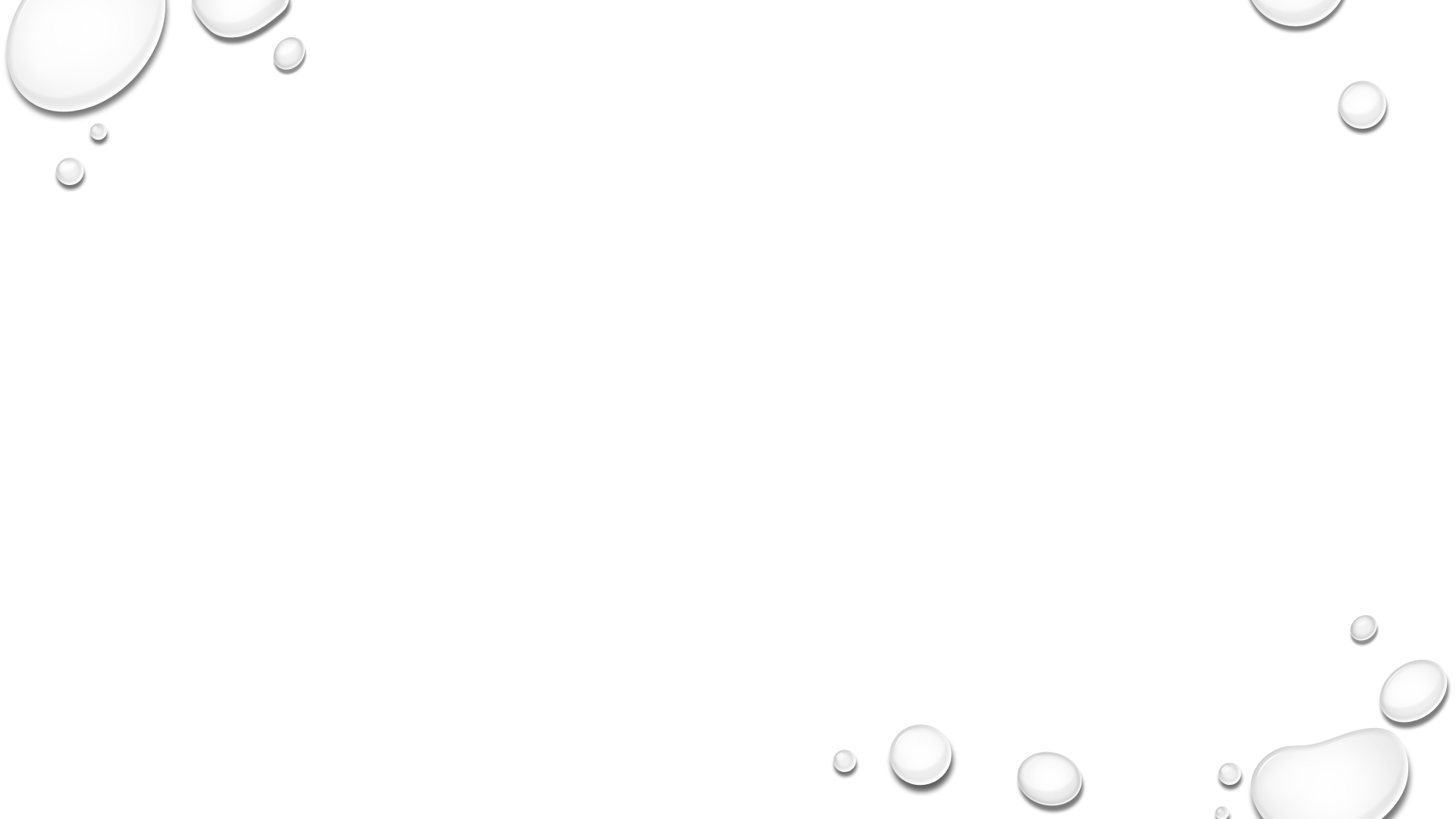 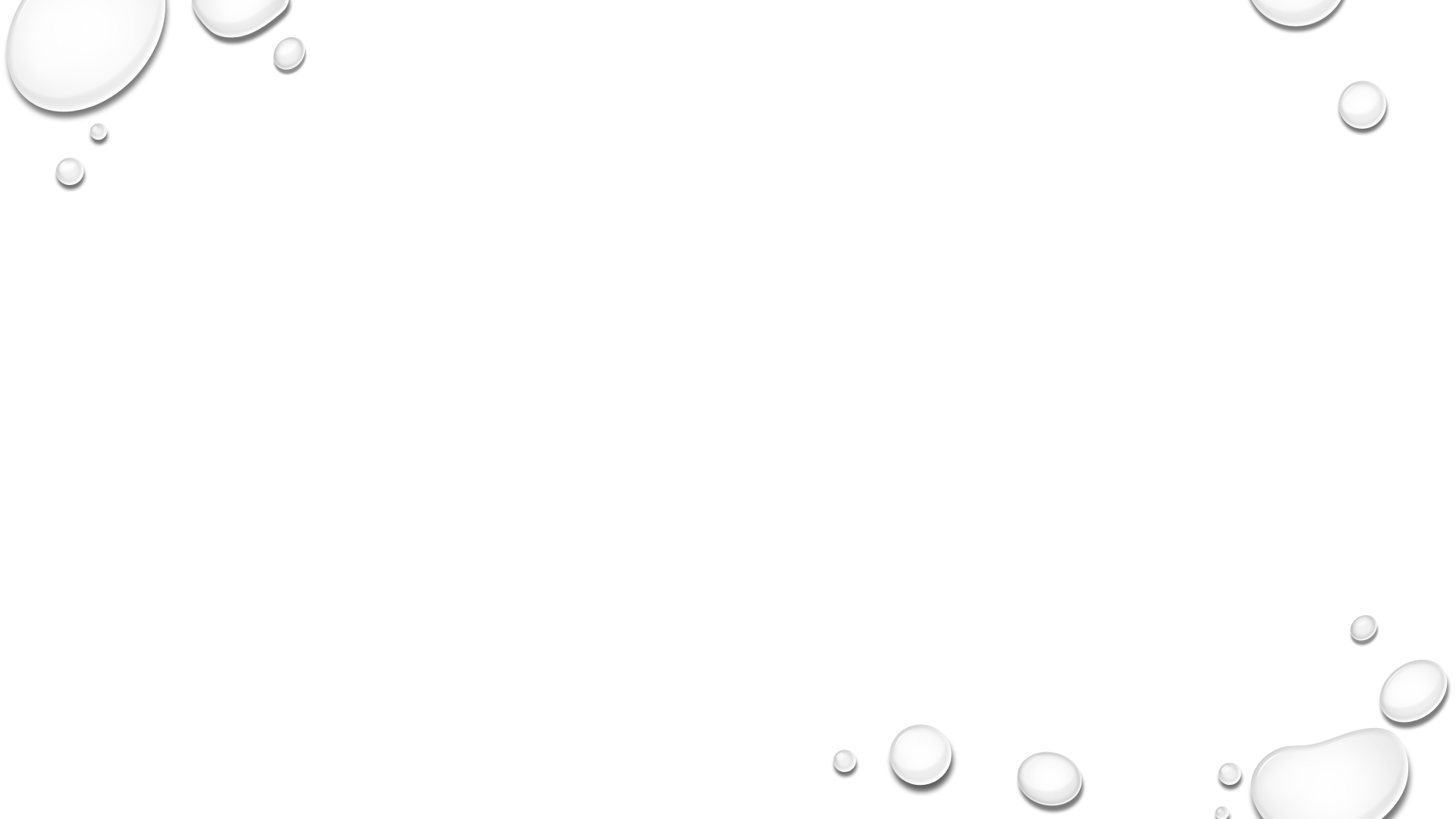 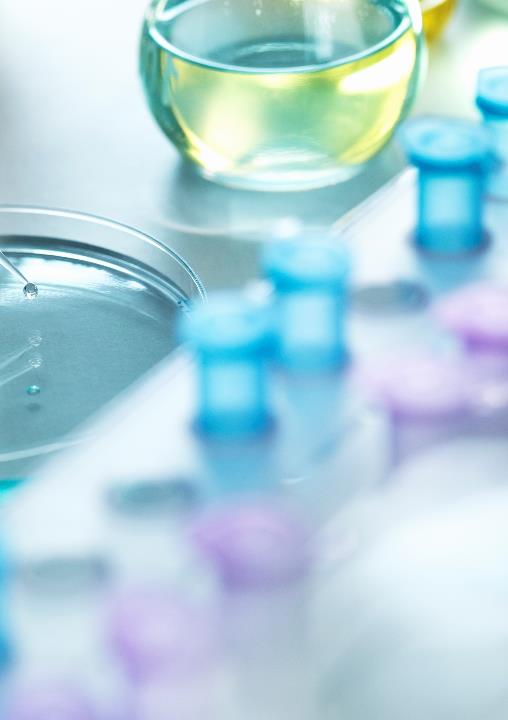 Medical Monitoring Tort Remedy Advance Level:
The Nuts and Bolts of Building and Administering the Program



Ed Gentle and Katherine A. Benson
June 11, 2024
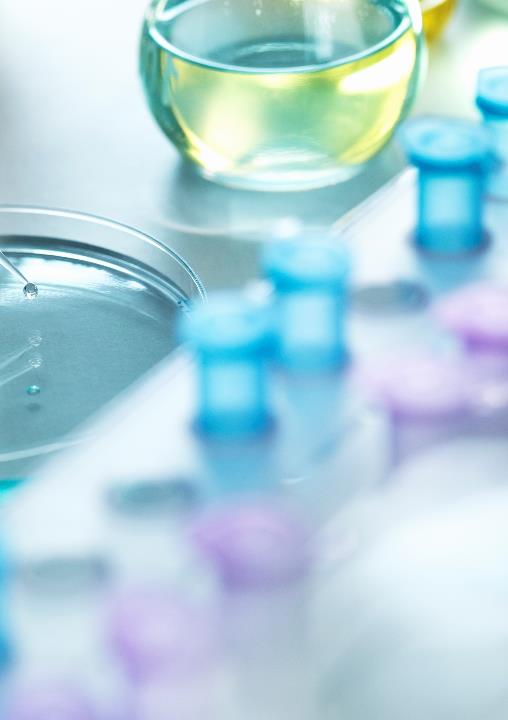 SPEAKERS
Edgar C. Gentle III Founding Partner | Gentle Turner & Benson LLC
Ed Gentle has comprehensive experience in serving as special master and claims administrator in mass tort litigation, and in providing claims administration and financial and business advice to courts, settling parties, and mass tort settlements.  He has helped create and administer more than $2 billion in settlements during the past 20 years.  Among his degrees, Ed has a J.D. from the University of Alabama School of Law where he was a Hugo Black Scholar.
Katherine “Kip” A. Benson Partner | Gentle Turner & Benson LLC
Kip Benson has experience in mass tort/class action settlement administration, probate law, general corporate practice, real estate, and telecommunications law. She earned her J.D. from the University of Alabama School of Law.
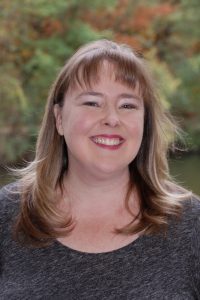 2
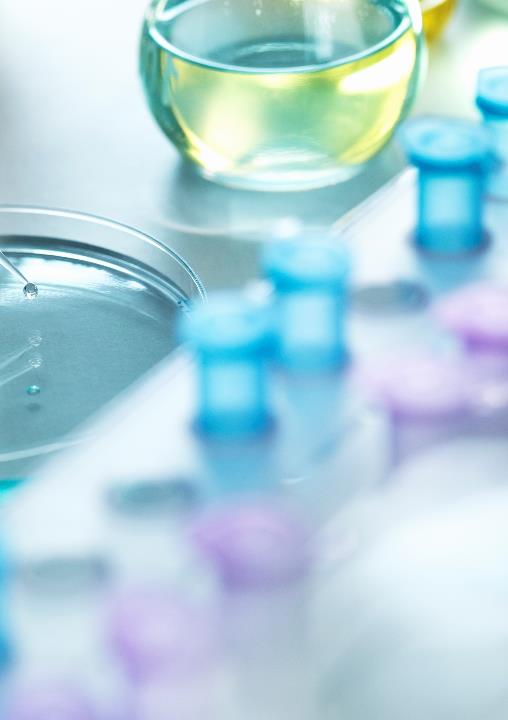 A. The mechanics of building a pfoa medical monitoring program budget
_____ FACILITY ____ _____ [city, state]
MEDICAL MONITORING PROGRAM BUDGET

Draft lifetime (15 year) budgets, one budget at 5,000 participants, with the other at 15,000 participants.
Assumes 100% participation (no attrition rates) during the life of the program.
Based on 100% participation, the rate per participant charged by the Medical Monitoring Administrator is $125 per claimant at  a class size of 5,000 claimants, and $75 per claimant at a class size of 15,000 claimants.  The per claimant charges are based on prior cost and budgeting experience.
Assumes that the participants are tested for PFOA each year.
It is recommended that the program provide incentive payments to encourage the class to participate in the program.  In addition, if the settlement can provide that the participants receive a share of any surplus remaining at the end of the program based on participation, such an incentive would assist with participation in the program.
3
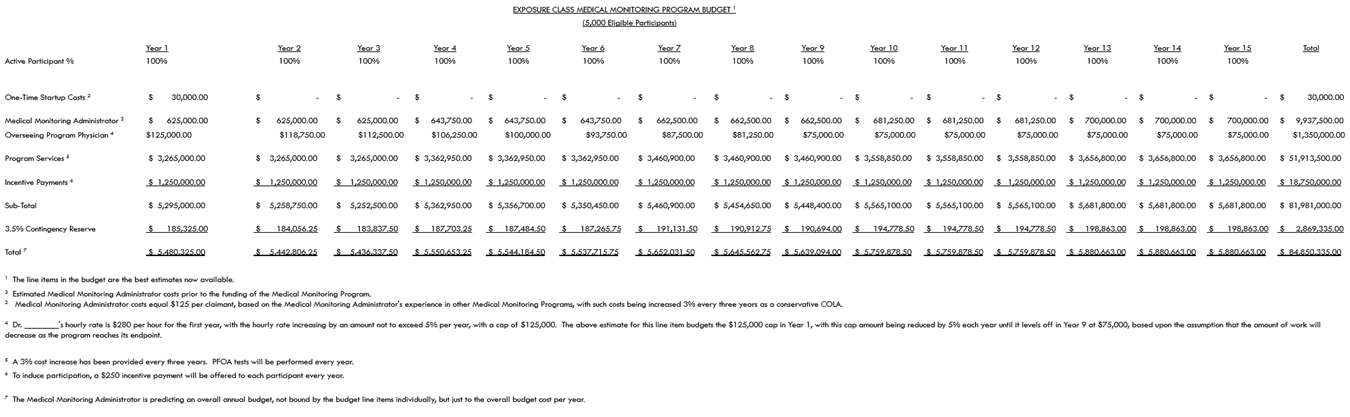 4
5
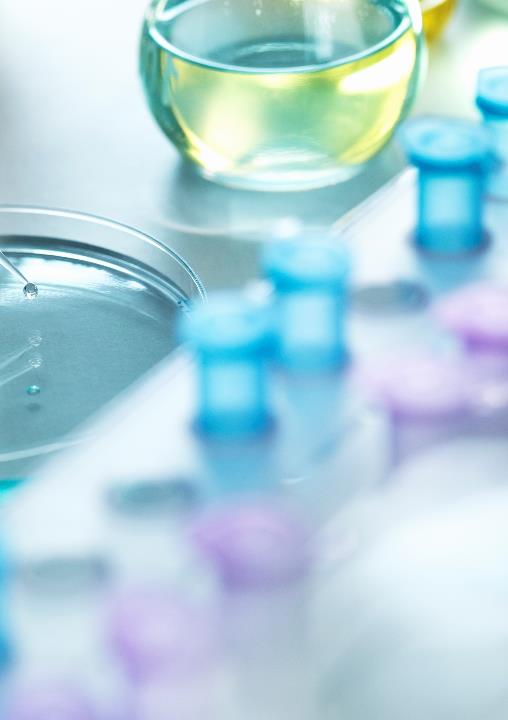 b. Adding an epidemiological component up front
Medical monitoring claimants want to know not just what diseases they may have but “what happened here?”  Is there linkage between the plant or chemical that led to the medical monitoring remedy and disease manifesting in the population? 
	The Fernald Case had an epi component which helped answer the question affirmatively.  
	Unfortunately, most medical monitoring programs do not have this remedy, and it is very difficult to get it later because of the added cost.
	The recently approved Arkema Texas explosion dioxin case has an epidemiological component up front, and we commend it has a model.  Last week, we were appointed Settlement Administrator and Baylor University has been selected to do the study.
	In a nutshell, an epidemiological study is is a study of human populations that aims to link health effects to causes. These studies are a key part of public health and can help identify risk factors for disease and targets for preventive healthcare. They can also help estimate the frequency of a disease and find associations that suggest potential causes.
6
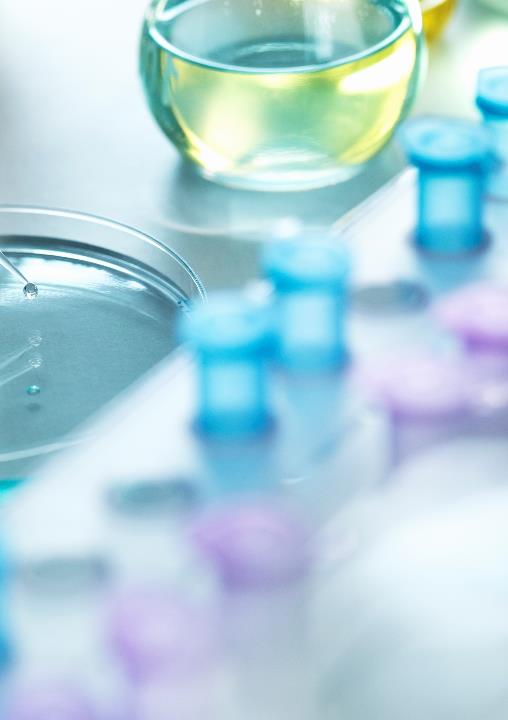 c. Matching a dynamic malady with dynamically evolving program – science advisory panel
Because the program will last 30 or 40 years, we can expect that the best practice claimant testing procedures will evolve during the life of the program.

For example, a polyfluoroalkyl (PFOA) testing program that would simplify medical monitoring is just being implemented.  Instead of having the claimants report to a clinic to have their blood drawn to test for PFOAs, there is a recently developed remote sampling approach developed quantifying PFOAs in blood samples using a finger prick.

The sample results of the new method are comparable to the old.  See attached article.

These results may be applied in three PFOA medical monitoring cases we now have.

Another example is the use of x-rays in the Perrine medical monitoring case resulting from a zinc smelter in Spelter, West Virginia.  At the time of the Settlement in 2011, x-rays cost about $2,000 a head, and there were about 3,000 claimants participating in the medical monitoring program. 
 
This multi-million-dollar question was hotly debated.

Using our medical experts, we came up with a process that reduced the use of x-rays but maintained their use when necessary under best medical practices.
7
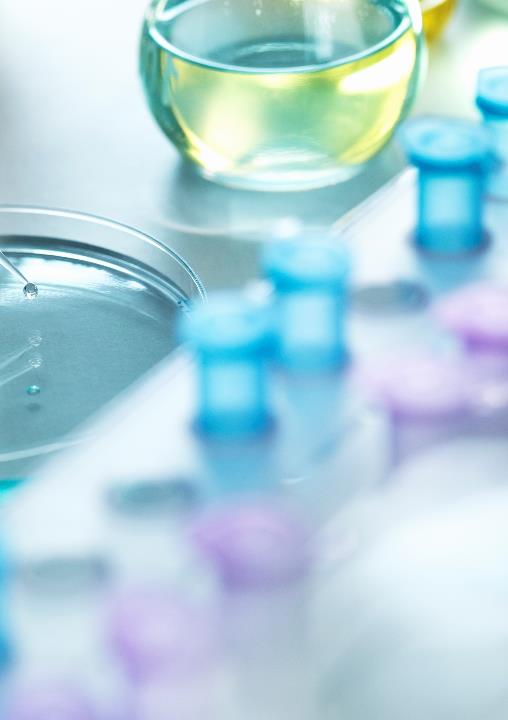 d. Nuts and bolts of administration, many call that administration mechanics
1.	Participant time is valuable.  To recognize that the participant is taking the time to participate, participant monetary incentives for each stage of the program are recommended, including program recruitment and registration, and program participation.  These incentive payments have been used in medical monitoring programs, including programs I administer. In the Mingo and Tolbert cases, participants received a payment before Medical Monitoring began, which acted as an incentive for the participants to register for the medical monitoring program.  In the Perrine case, Medical Monitoring Class Members were originally paid an initial registration cash payment of $200 for their verified registration.  the Perrine Court increased this registration cash payment to $400.  in the Bennington, Petersburgh and Hoosick Falls Medical Monitoring Programs (the “MMP”), Claimants who participate in the first round of each of the programs’ testing receive an incentive payment of $100.  These incentive payments are generally accepted for participation in medical monitoring.  here, I recommend that class members receive an incentive payment of $200 in the first round of testing and $100 in each subsequent year upon completion of their annual surveillance.
8
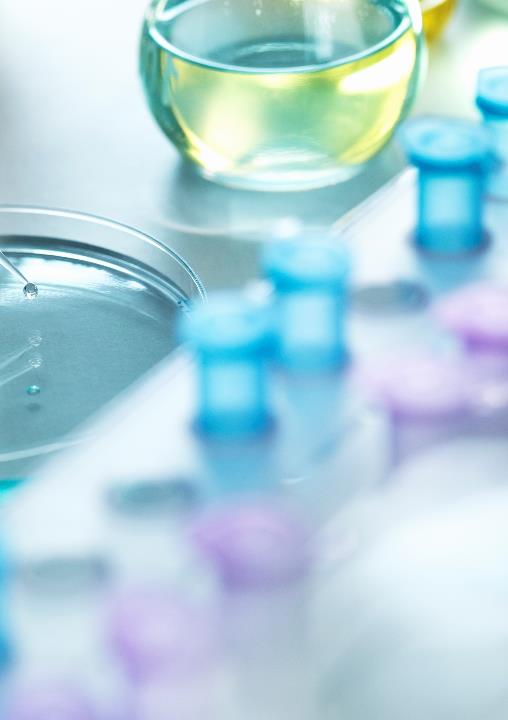 2. 	Use a Retail Model. To facilitate claimant convenience and save money for the program, I suggest that the program use a retail HMO  model where a third party administer negotiates with participating medical providers a per unit of medical monitoring services price by CPT code.  This retail approach encourages participation, is more economical and convenient because it provides a choice of medical providers and monitoring times. It facilitates the use of doctors the participants already know and trust, with the doctors recommended by the participants being identified in the participant registration process through the use of a simple questionnaire.  It costs the program nothing extra, because only units of service are being paid for.  In the Tolbert program, we initially used one clinic with a wholesale model (paying participating doctors and overhead) which put economic stress on the Settlement.  Switching to a retail model allowed us to balance the Tolbert Case budget.  In the Perrine Medical Monitoring Program, participants are given the option of using a number of doctors, many of whom were already their primary care physicians.  The retail model is also being used for the Bennington, Petersburgh and Hoosick Falls Medical Monitoring Programs, where we pay the provider for services rendered – not paying directly for any provider overhead.  Utilizing the CPT code rates, participating physicians are paid uniformly.
9
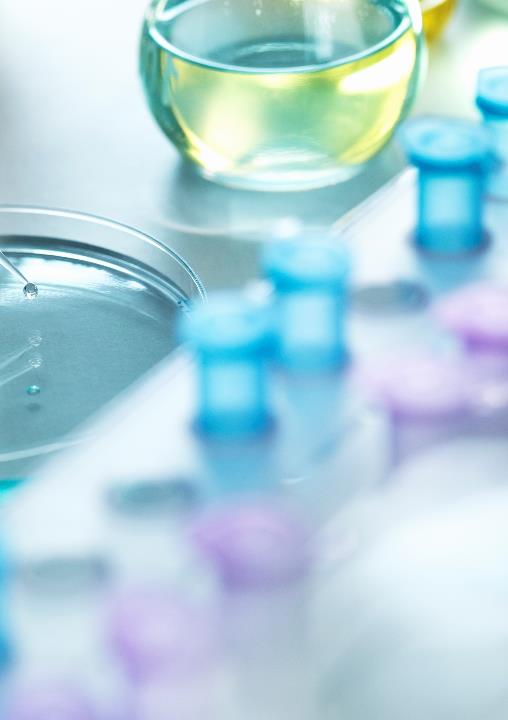 3.	Follow One Step and not Two. The two steps of a blood draw, then looking at the results and asking the participants to come back for a second visit and wellness exam is inefficient and, in my experience, participants do not like it. Instead, I have found that a one-step approach of a blood draw and a consultation in the same visit is more efficient and complete. The individual is then sent a confidential letter with the test results. 

4. 	Use Local Medical Services.  In my experience= medical monitoring services are available with a limited number of providers/clinics/hospitals (“Providers”).  In the event an individual, previously a resident of the contaminated area who has moved away, monitoring services may be obtained near the current place of residence by using the same applicable CPT codes discussed herein or provided using telemedicine if a provider near the current place of residence cannot be located.  This approach is not always the correct one: in Mingo, the origin of the Hatfields and McCoys feud, the claimant population mistrusted the locals and thought they were corrupt.  We therefore had to bring in doctors from out-of-state to conduct the monitoring.
10
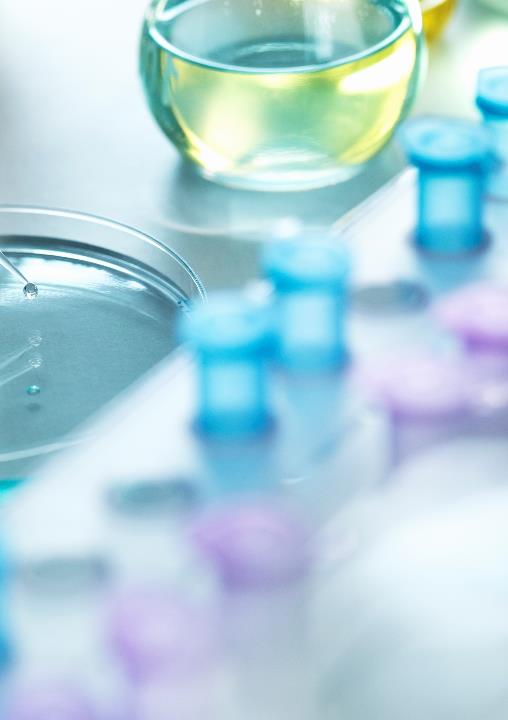 E. PLAN ahead to administer to out-of-area claimants
In our mobile world, a large number of claimants will no longer live in the area of concern.  Historically, they have been accommodated downstream, after the program is underway, with delays of a year or more.  Up front, talk to a national clinic such as Quest or Labcorp, and try to get a contract in place for them to test claimants nationwide at the program’s expense.  The medical practice aspect of each round of testing may be carried out remotely by a doctor using Telehealth, if it is planned ahead.
11